Group Learning Activities Instructional Design
Miranda de Hei
m.s.a.dehei@hhs.nl
Co-authors
Prof.dr. Wilfried Admiraal, Leiden University, ICLON


Prof.dr. Jan-Willem Strijbos, the University of Groningen


Dr. Ellen Sjoer, The Hague University of Applied Sciences
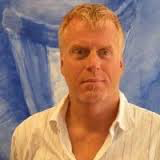 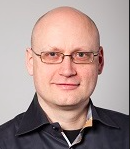 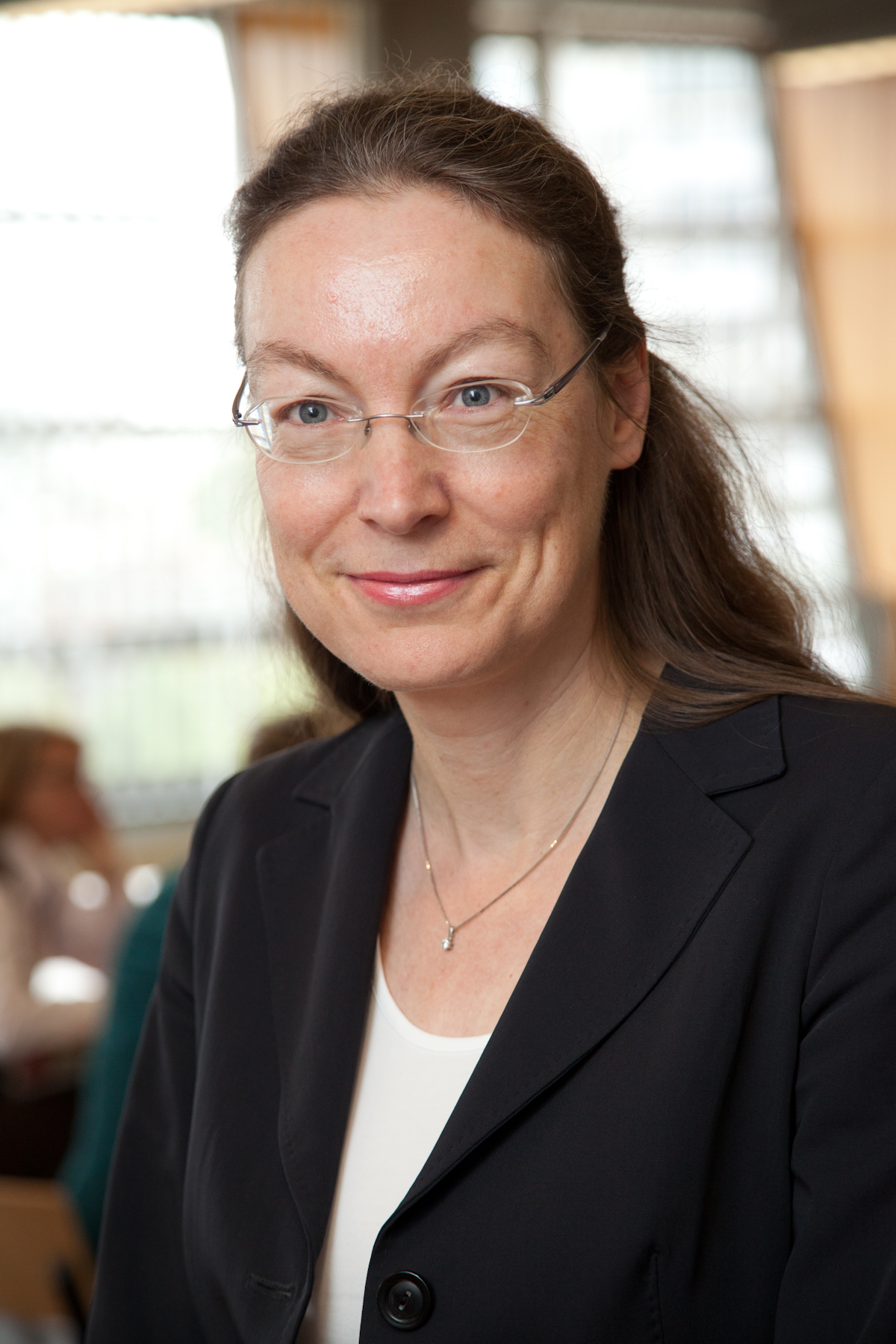 Benefits of GLAs
Acquire necessary domain knowledge and skills 
(e.g. Johnson and Johnson, 2009)
Prepare students for their future profession 
(e.g. Richter, Kunter, Klusmann, Lüdtke & Baumert, 2011).
Problems with GLAs
Desired learning outcomes not always attained  
(Brown and McIlroy, 2011; Jansen, 2014)
Teachers consider the design a difficult task 
(De Hei, Strijbos, Sjoer and Admiraal, 2015) 
Student resistance to group work 
(Payne, Monk-Turner, Smith, & Sumter, 2006)
Final Selection Thematic Review
Fourteen Meta-studies about the design of GLAs:
At least two lessons
At least two design components that can be manipulated
An overview of the design of GLAs based on peerreviewed literature (meta-study: narrative review, meta-analysis or theoretical abstraction)
Synthesis of approaches
Component in new framework if:
New component was mentioned in at least three meta-studies

Leading to a framework with 8 components
Design process
Design order?
Alignment of the components? 
(e.g. Dennen and Hoadley, 2013, Van den Akker, 20)

Inserting the components into the ADDIE-model
Design, Evaluate Re-design
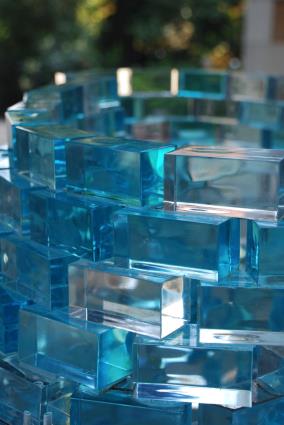